Complaining
“Do all things without complaining and disputing”
~ Philippians 2:14
[Speaker Notes: Complaining
Introduction:
Philippians 2:14  Do all things without complaining and disputing,
As obvious from Philippians 2, the New Testament teaches that complaining is not acceptable as a child of God
Further, the matter is in "all things." What does All mean?  In this context it is the "all things" that God requires!  See verse 12.
Philippians 2:12  Therefore, my beloved, as you have always obeyed, not as in my presence only, but now much more in my absence, work out your own salvation with fear and trembling;
Looking at the synonyms to complaining, it is obvious this is negative, and should not be characteristic of disciples of Jesus Christ (as we seek to emulate Him).
Griping, Murmuring, Grumbling, Whining, Bellyaching, Bewailing, Moaning, Dissenting and Fretting (among others)
So the question, "Is complaining a sin?" is easily answered, according to Paul it is!  Here, especially, where it involves what God requires.  Consider his words about giving of our means:
2 Corinthians 9:6-7  But this I say: He who sows sparingly will also reap sparingly, and he who sows bountifully will also reap bountifully.  (7)  So let each one give as he purposes in his heart, not grudgingly or of necessity; for God loves a cheerful giver.
However, the question "What Is Complaining", though it seems to be pretty clear upon first reflection, is actually nuanced.  Especially when one is admonished for complaining, griping, murmuring.  They will claim that their objection or criticism is legitimate.  It may be, though often it is not!
I have been asked the interesting question, "Is it complaining if you voice displeasure because something is bothering you and you need to get it off your chest?"
The answer to the question is:  Sometimes it is, and sometimes it is not!  It depends upon the specific circumstances!  Let's consider what the Bible reveals on the matter.]
Is It Complaining ?
Get it off my chest! – Culture(Ephesians 4:1-3; 1 Corinthians 6:6-8)
                       Is the Problem Legitimate? – Content                            (Matthew 18:15-17; 1 Cor. 1:13-15)
                     Edifier or Fomenter of Strife? – Character                                      (Acts 4:36-37; 3 John 9-11)
                          Discernment is key – Self Examination                       (2 Corinthians 13:5-7)
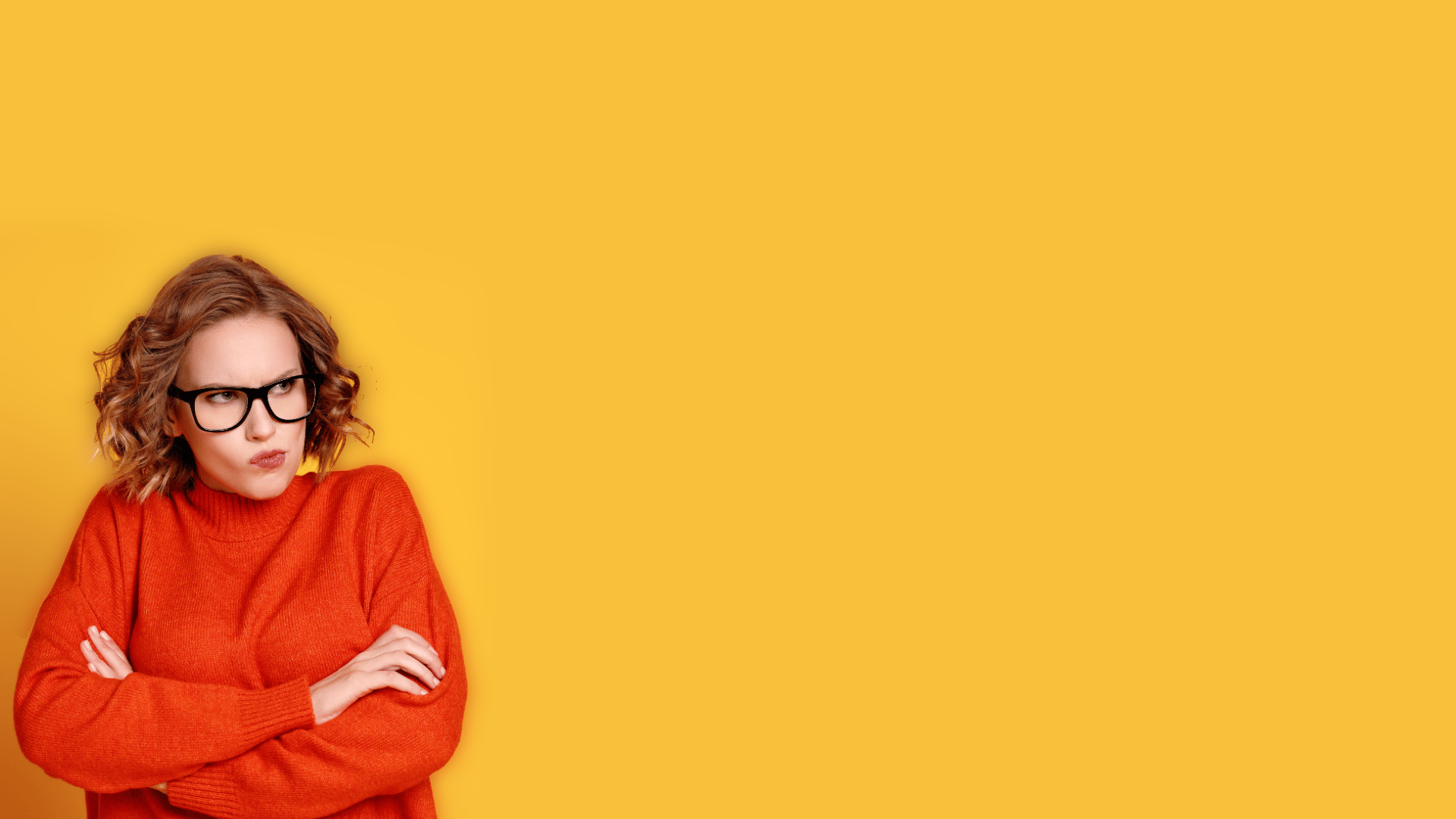 [Speaker Notes: Discussion:
First, let's spend a moment looking at the question.  It is a good one).
One thing that could be a sticking point is the idea that "I need to get it off my chest" Our culture surely feels this way. "My discomfort or displeasure is legitimate, so I HAVE A RIGHT!"
The Bible does not necessarily teach this as a truth.
Longsuffering
Ephesians 4:1-3  I, therefore, the prisoner of the Lord, beseech you to walk worthy of the calling with which you were called,  (2)  with all lowliness and gentleness, with longsuffering, bearing with one another in love,  (3)  endeavoring to keep the unity of the Spirit in the bond of peace.
Accepting a wrong
1 Corinthians 6:6-8  But brother goes to law against brother, and that before unbelievers!  (7)  Now therefore, it is already an utter failure for you that you go to law against one another. Why do you not rather accept wrong? Why do you not rather let yourselves be cheated?  (8)  No, you yourselves do wrong and cheat, and you do these things to your brethren!
It is typical for the complainer to be one who complains when he feels he is mistreated, but is quick to mistreat others!  (Think of children)  It is childish!
[CLICK] 
Is what you have to say legitimately a problem, especially for your brethren?
The acknowledgement of a private sin is not complaining, it is needed for the benefit of the sinner!
Matthew 18:15-17  "Moreover if your brother sins against you, go and tell him his fault between you and him alone. If he hears you, you have gained your brother.  (16)  But if he will not hear, take with you one or two more, that 'BY THE MOUTH OF TWO OR THREE WITNESSES EVERY WORD MAY BE ESTABLISHED.'  (17)  And if he refuses to hear them, tell it to the church. But if he refuses even to hear the church, let him be to you like a heathen and a tax collector.
Paul's admonition of the Corinthians was not a problem of complaining, but listen to the words.
1 Corinthians 1:13-15  Is Christ divided? Was Paul crucified for you? Or were you baptized in the name of Paul?  (14)  I thank God that I baptized none of you except Crispus and Gaius,  (15)  lest anyone should say that I had baptized in my own name.
The Corinthians were in sin, carnal minded, cf. chapter 3.  Paul spoke plainly, but it is not right to say he was complaining about them.
One interesting passage comes to mind.  The neglect of the Grecian widows in Acts 6:1.  "there arose a complaint against the Hebrews by the Hellenists, because their widows were neglected in the daily distribution."
While the word "complaint" is used, there is no indication that the Hellenists had done anything wrong!
The Apostles didn't admonish the Hellenists, they fixed a legitimate problem afflicting certain Christian widows there.
In contrast, consider rebellious Israel through the wilderness
Exodus 16:2-3  Then the whole congregation of the children of Israel complained against Moses and Aaron in the wilderness.  (3)  And the children of Israel said to them, "Oh, that we had died by the hand of the LORD in the land of Egypt, when we sat by the pots of meat and when we ate bread to the full! For you have brought us out into this wilderness to kill this whole assembly with hunger."
Do you see the difference between adressing a legitimate problem with criticizing God's people, and ultimately God when there is not cause?
What kind of person are you.  An edifier like Barnabas, or one who is negative, destructive, one who sows strife among brethren?
It is a question of positivity or negativity! Consider two good examples
Barnabas
Acts 4:36-37  And Joses, who was also named Barnabas by the apostles (which is translated Son of Encouragement), a Levite of the country of Cyprus,  (37)  having land, sold it, and brought the money and laid it at the apostles' feet.
Diotrephes
3 John 1:9-11  I wrote to the church, but Diotrephes, who loves to have the preeminence among them, does not receive us.  (10)  Therefore, if I come, I will call to mind his deeds which he does, prating against us with malicious words. And not content with that, he himself does not receive the brethren, and forbids those who wish to, putting them out of the church.  (11)  Beloved, do not imitate what is evil, but what is good. He who does good is of God, but he who does evil has not seen God.
prate - make idle accusations,make empty charges.  That is exactly what complaining is!
[CLICK]
The key is for each of us to examine carefully our actions, motivation and character, and err on the side of caution, that we might edify rather than cause strife and discouragement by complaining!
2 Corinthians 13:5-7  Examine yourselves as to whether you are in the faith. Test yourselves. Do you not know yourselves, that Jesus Christ is in you?—unless indeed you are disqualified.  (6)  But I trust that you will know that we are not disqualified.  (7)  Now I pray to God that you do no evil, not that we should appear approved, but that you should do what is honorable, though we may seem disqualified.
Most of the time, a complainer is obvious, if not to himself, then certainly to others
You have to look carefully and honestly to ensure that grumbling or complaining does not separate you from your God!]
Conclusion
The problem is NOT recognizing complaining is sinful. 

The problem is rationalizing your own tendencies, excusing them as legitimate when they are not!

Philippians 2:14-15; James 5:9
[Speaker Notes: Conclusion
The danger of complaining is not understanding the complaining is sinful
The problem is rationalizing your own tendencies, excusing them as legitimate when they are not!
Remember these two, short and simple verses
Philippians 2:14-15  Do all things without complaining and disputing,  (15)  that you may become blameless and harmless...
James 5:9  Do not grumble against one another, brethren, lest you be condemned. Behold, the Judge is standing at the door!]